Professional Development Program Transition
Click to edit Master title style
[Speaker Notes: The Professional Development Program is changing on January 1, 2020, with the aim of giving you more flexibility in your professional development 

BCREA and your board will provide you with support and resources throughout the transition to the new PDP framework]
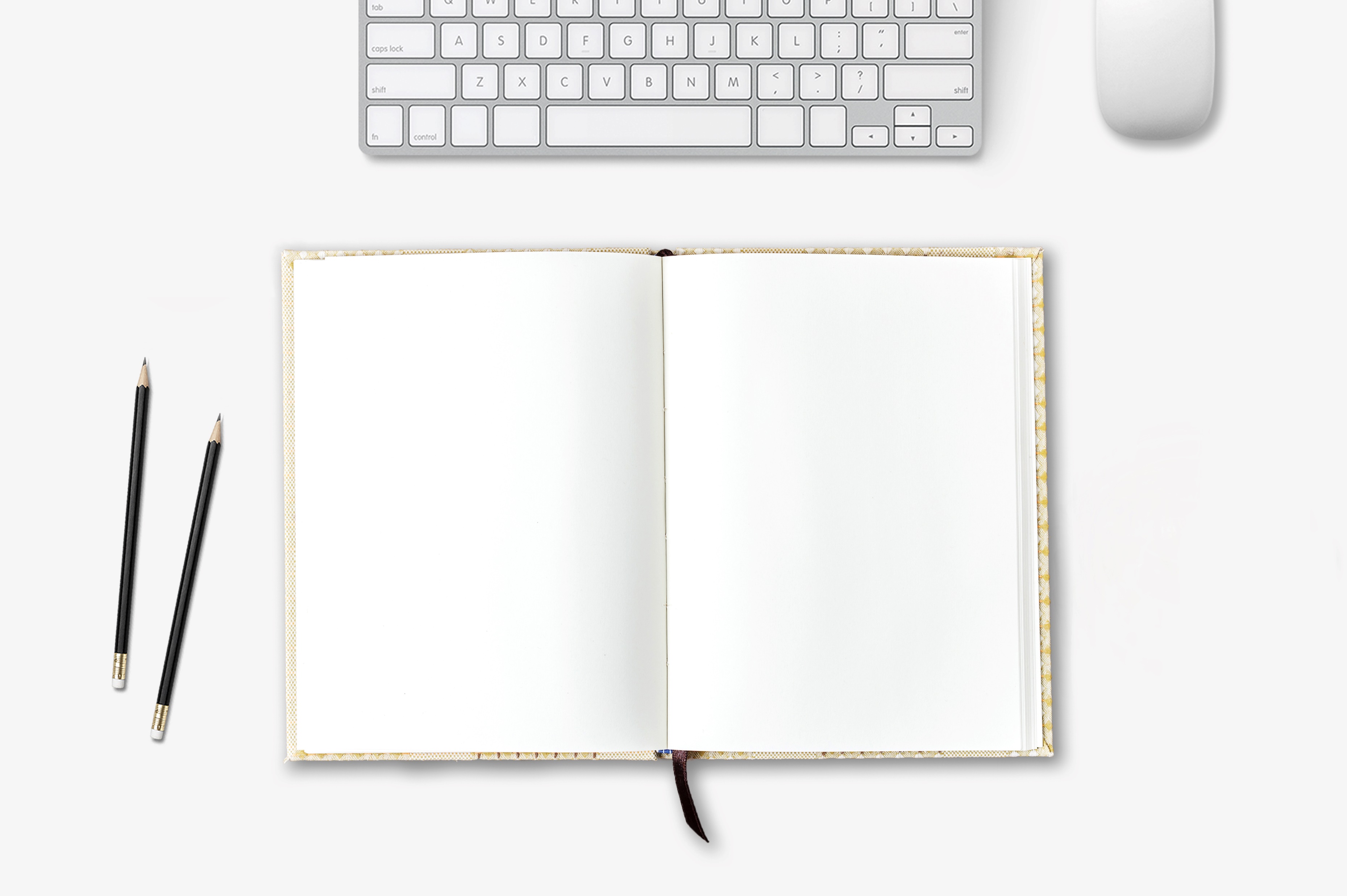 Why is the PDP changing? 

What’s changing?

Frequently asked questions
[Speaker Notes: We’ll start with a high-level overview of why the PDP is changing and what’s changing

Then we’ll review some of the questions REALTORS® are asking and any questions you may have]
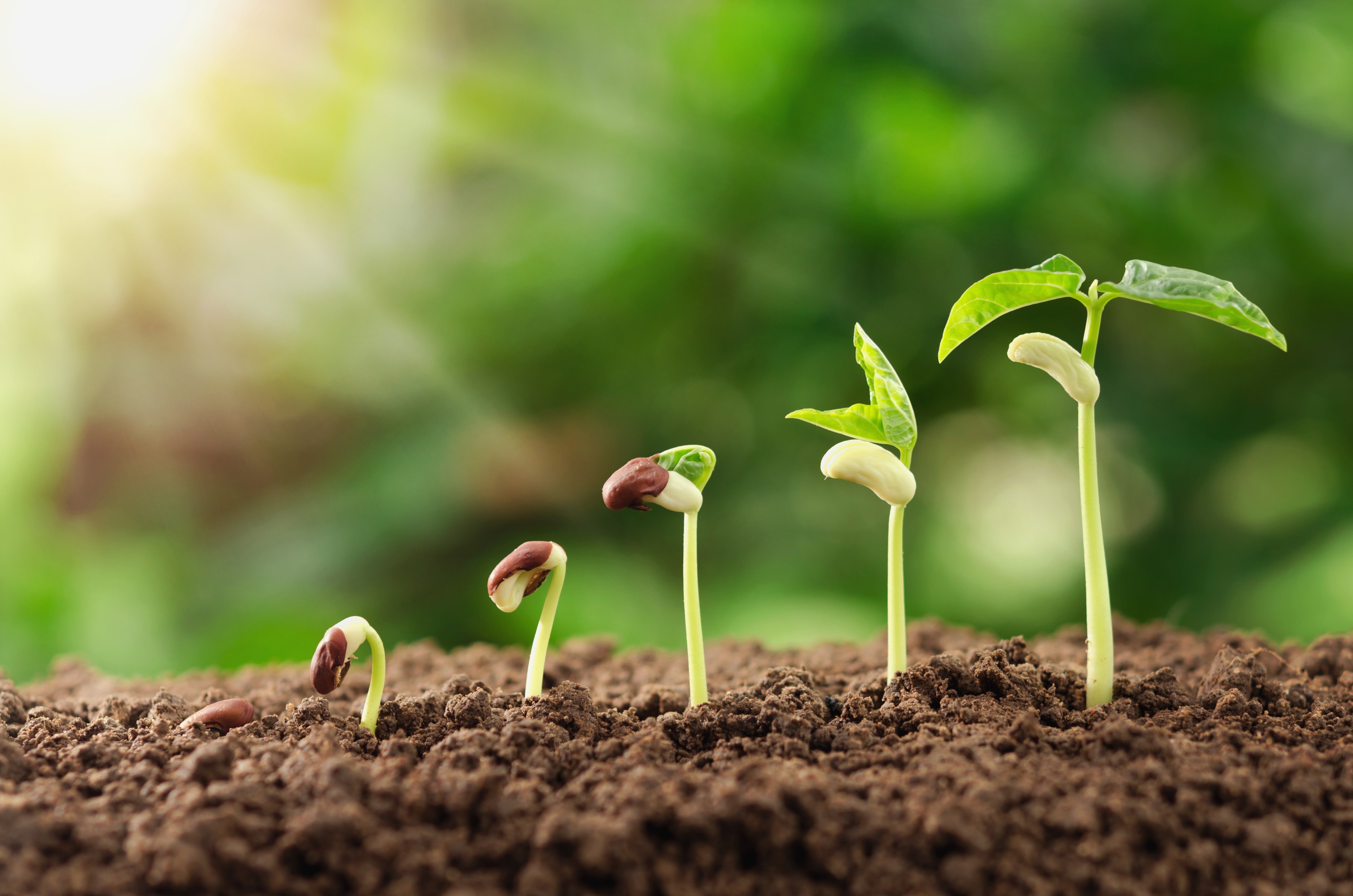 Why is the PDP changing?
[Speaker Notes: Let’s start off with why the PDP is changing:

To start, the professional development needs of REALTORS® have changed, and how they want to learn and access learning has changed; 
REALTORS® were also calling on BCREA and boards to enhance professionalism; and 
BCREA and boards want to give REALTORS® more flexibility in how they go about improving their skills and knowledge throughout their careers. 

For these reasons, BCREA and the boards researched best practices in professional development and, in consultation with REALTORS®, managing brokers and instructors, developed a new framework for the Professional Development Program]
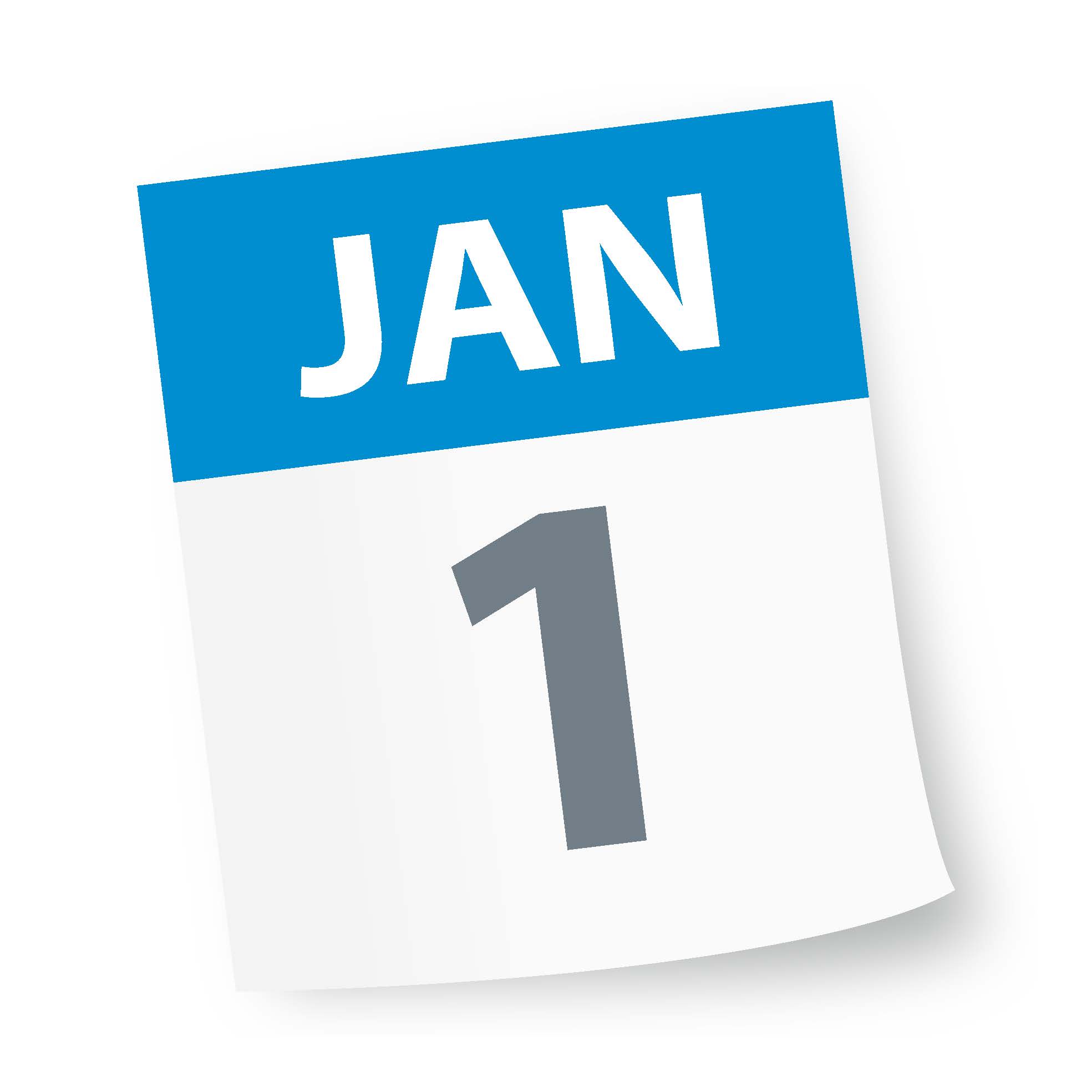 What’s changing?
You will earn hours instead of credits

Your existing credits will be converted to hours

You will earn 18 hours of professional development

Relicensing education, like Legal Update, won’t count toward your PDP hours

The PDP will still align with your 2-year licensing cycle
[Speaker Notes: The new PDP framework comes into effect on January 1, 2020

Under the new PDP framework: 

PDP requirements will be based on hours of development rather than credits (in one-hour increments)

Your board will convert the PDP credits you’ve earned under the current program to accredited PDP hours on January 1, 2020
For example, if you’ve earned 12 PDP credits under the existing program as of January 1, 2020, your board will convert these credits to 12 accredited PDP hours

You will be responsible for completing a minimum of 18 hours of professional development each licensing cycle

The education you take to maintain your licence with the Real Estate Council of BC—referred to as “regulatory education”—will no longer count toward your PDP requirements
This means that Legal Update, when taken to maintain your licence, will not count toward your PDP requirements 

The PDP requirement timeframe will still be aligned with your two-year licensing cycle]
18 PDP hours
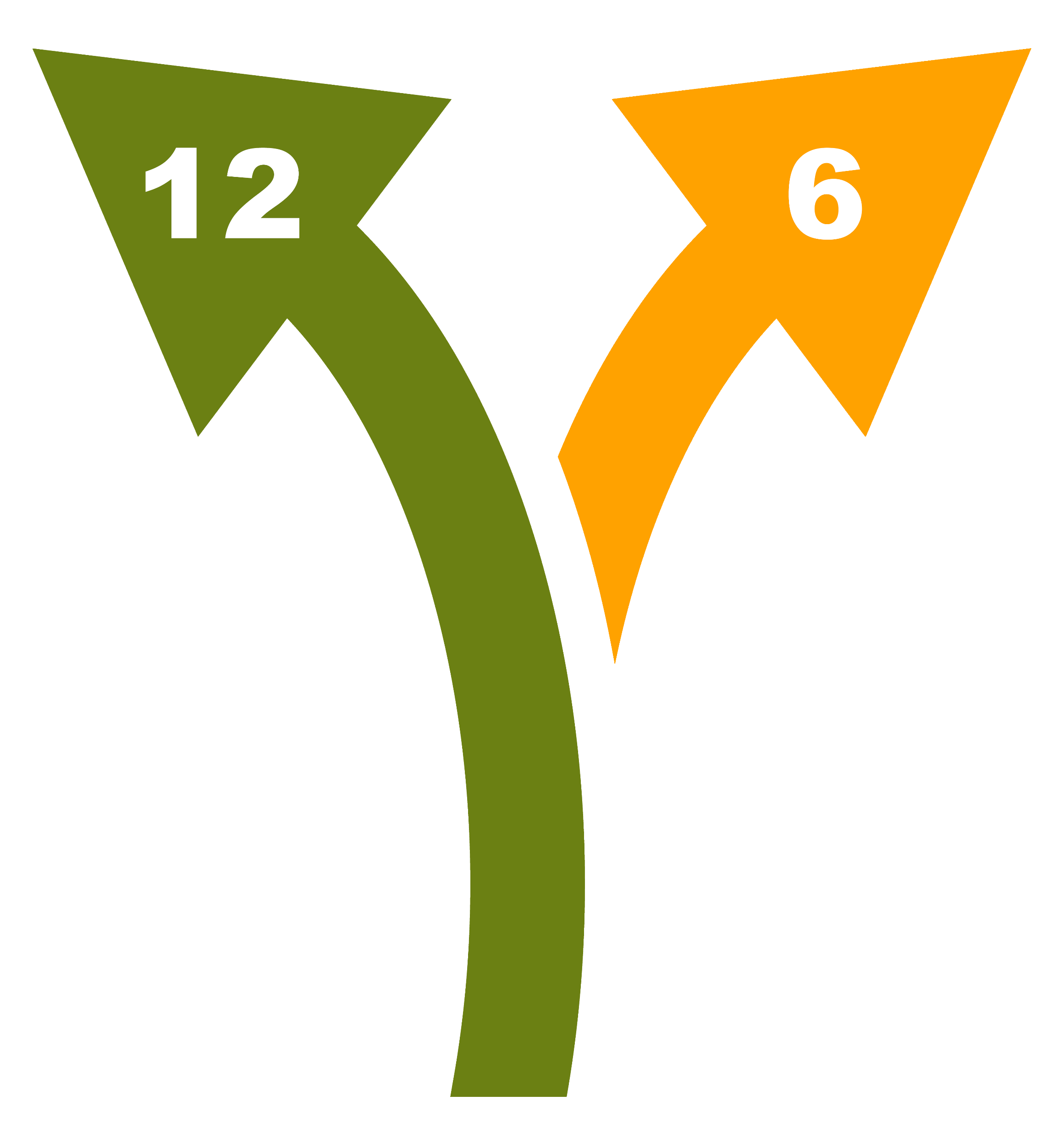 Accredited
learning
Self-directed
learning
[Speaker Notes: Under the new PDP framework, you will earn 18 hours of professional development in two categories: accredited and self-directed learning 

At least 12 of your 18 PDP hours must be met through accredited learning

6 PDP hours can be met through self-directed learning

While 18 hours of professional development is the minimum requirement each licensing cycle, you are encouraged to take as much professional development as will enhance your professional practice

You also may fulfill all 18 PDP hours with accredited learning if you choose, although you’re encouraged to explore self-directed learning 

Let’s take a closer look at accredited and self-directed learning]
Accredited learning: 

Meets established accreditation criteria 

Focus is on fundamental skills & knowledge

12 hours/licensing cycle
[Speaker Notes: What is accredited learning? 

Accredited learning is professional development that's been accredited by boards and/or BCREA and contributes to the fundamental skills, experience and knowledge required of REALTORS® throughout the province

Each licensing cycle, you will be required to complete at least 12 hours of accredited professional development

Boards and BCREA are finalizing new accreditation guidelines that will maintain professional standards while broadening the number of accredited learning opportunities available to REALTORS® across the province

Most PDP learning opportunities that are accredited under the existing program will be accredited under the new framework
Any learning opportunity that’s accredited under the existing program but not accredited under the new framework could be put toward your self-directed PDP hours when taken on or after January 1, 2020]
Self-directed learning: 

Other learning that enhances your professional practice 

Must be verifiable and auditable and at least one hour long

6 hours/licensing cycle
[Speaker Notes: What is self-directed learning? 

Self-directed learning is professional development that has not been accredited by boards or BCREA but that enhances your professional practice and meets your individual professional development needs

Each licensing cycle, 6 hours of your PDP requirements can be met through self-directed learning 

To count toward your self-directed PDP hours, there are a few requirements. A self-directed learning opportunity must:
enhance your professional practice
be verifiable and auditable by your board (meaning you’re able to provide proof of completion); and 
be a minimum of one hour in length

You can start earning self-directed PDP hours for learning opportunities taken on or after January 1, 2020]
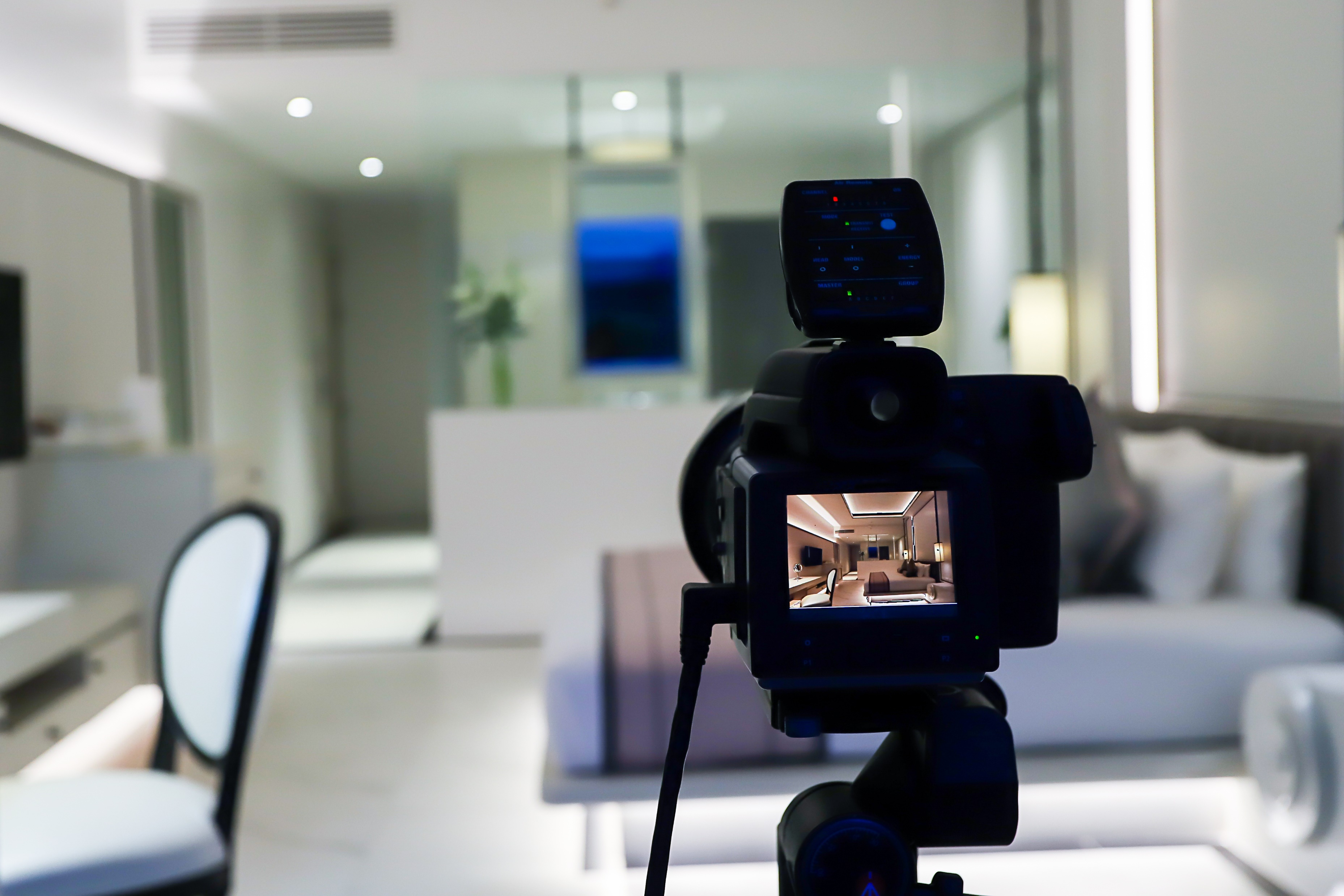 What will count toward self-directed PDP hours?
[Speaker Notes: A number of different learning formats, types and topics can count toward self-directed PDP hours, provided they meet the requirements for self-directed learning 

Learning formats could include courses, conferences, panel discussions, webinars, brokerage or franchise training, workshops, and other in-person and online learning

It’s up to you to determine what topics will enhance your professional practice

If you’re not sure if a learning opportunity would count toward your self-directed PDP hours, check with your local board

For some examples of self-directed learning, check out the PDP transition web page at bcrea.bc.ca/education/pdp-transition]
How will I report and track my PDP hours?
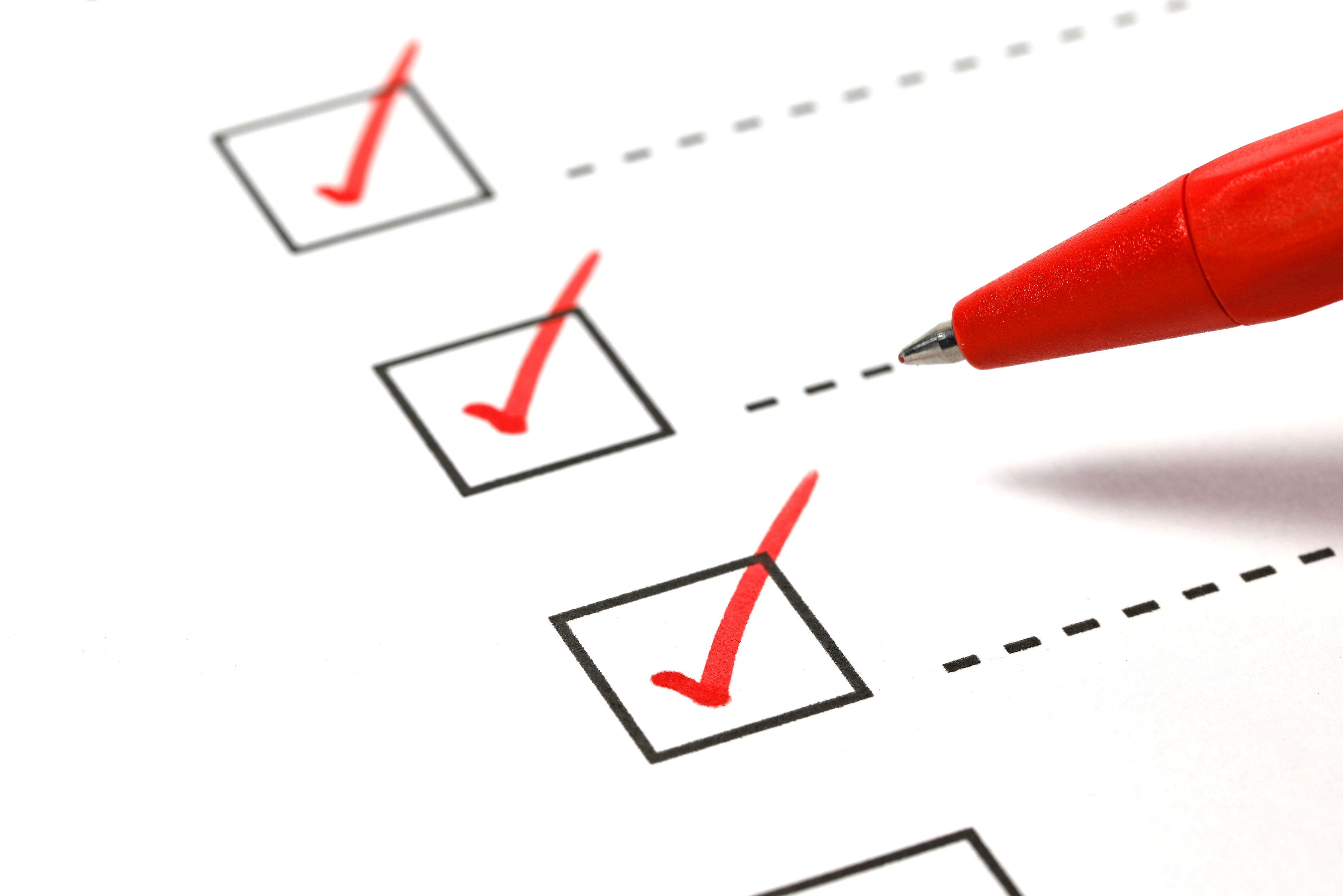 [Speaker Notes: For accredited or self-directed learning carried out at your board, they will record your PDP hours

For accredited or self-directed learning taken outside of your board, you’ll report your completed PDP hours to your board

Reporting standards will be the same provincewide, but the reporting process will look slightly different at each board

The boards are currently developing their individual reporting systems and processes and they will provide you with more information on reporting before January 1]
Frequently Asked Questions
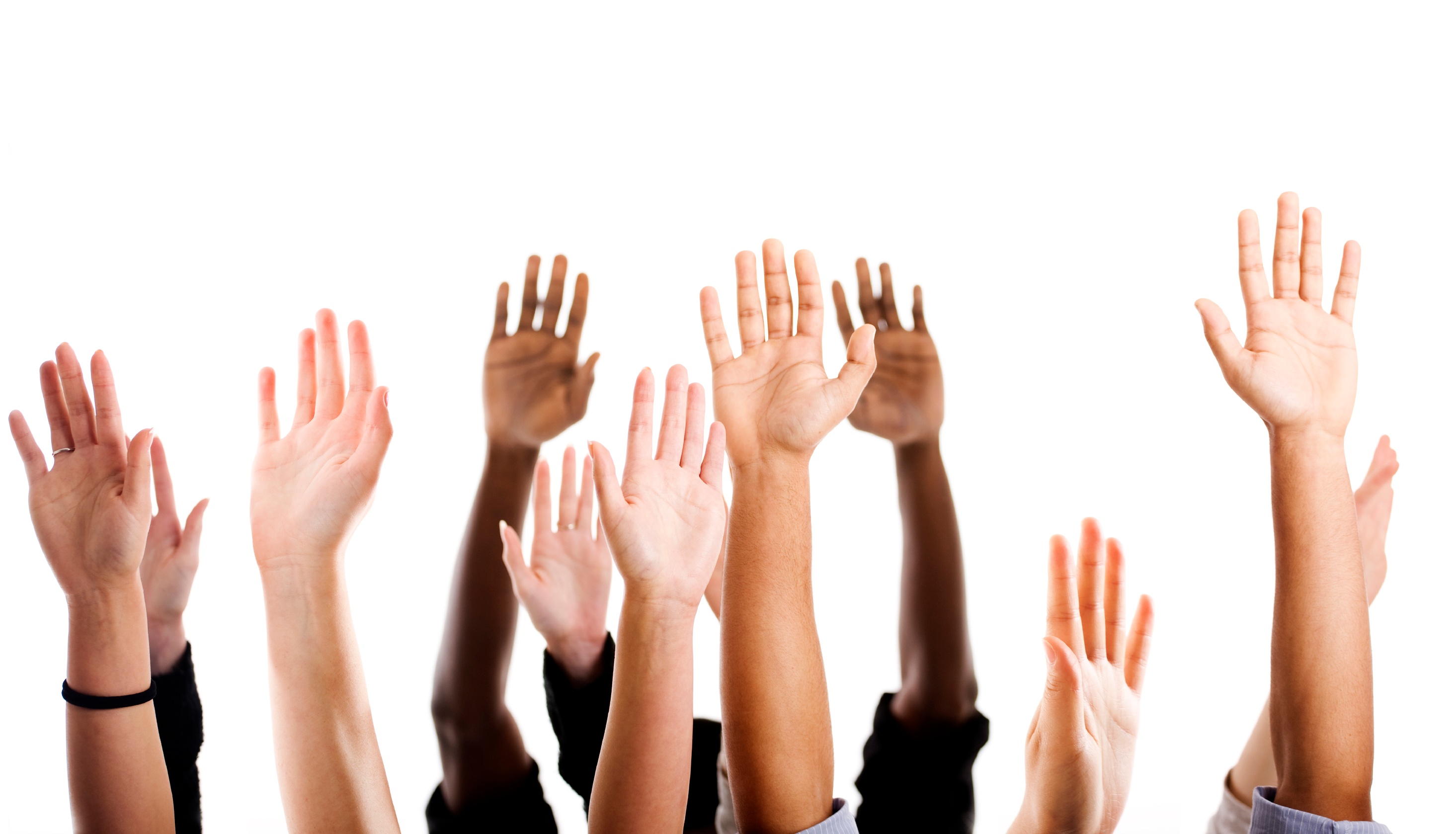 [Speaker Notes: REALTORS® have been asking lots of great questions about the upcoming changes to the PDP 

Many of these questions are addressed in a Frequently Asked Questions document, available on the PDP transition web page (bcrea.bc.ca/education/pdp-transition)

We’ll review some of these FAQs now]
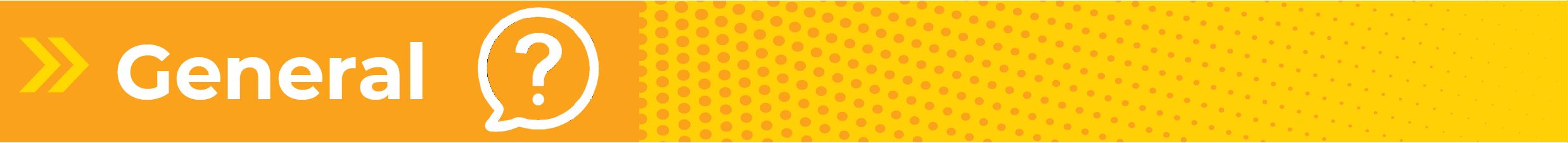 What will happen to the PDP credits I’ve already earned during my current licensing cycle?
[Speaker Notes: Answer: 
Your board will convert the PDP credits you’ve earned within your current licensing cycle to PDP hours on January 1, 2020.

For example, if you’ve earned 12 credits under the existing program, your board will convert these credits to 12 accredited PDP hours on January 1. 

Therefore, if you’ve already earned all the PDP credits required for your next licence renewal, you are not required to take any additional professional development before your licence renewal date, even if it’s after January 1, 2020.]
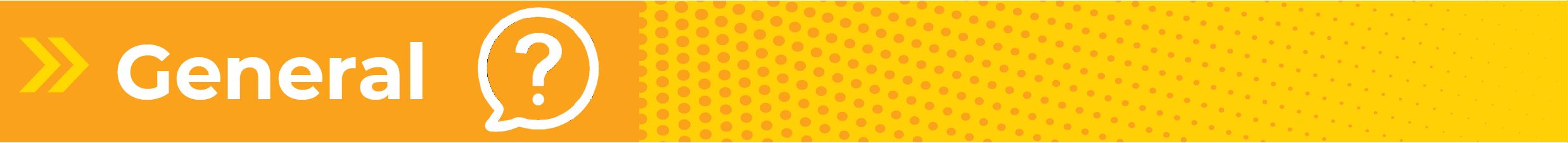 Can I fulfill all 18 required PDP hours with accredited learning opportunities?
[Speaker Notes: Answer: 
Yes. You may fulfill all 18 PDP hours through accredited learning opportunities if you choose, although you are encouraged to explore self-directed learning.]
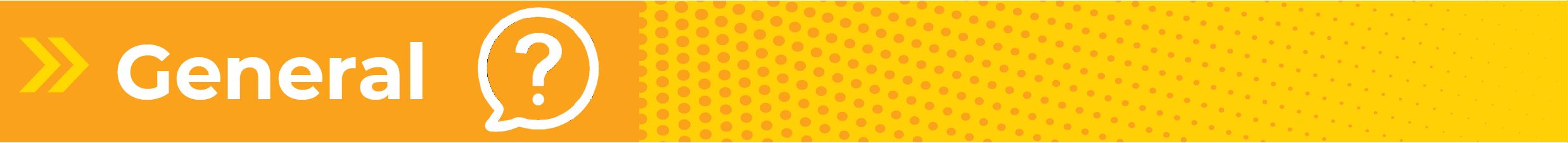 Why are self-directed and accredited learning opportunities a minimum of one hour long?
[Speaker Notes: Answer: 
Learning opportunities must meet a minimum standard of one hour to ensure a beneficial learning experience. 

The one-hour minimum also offers you more flexibility, as the minimum under the current program is three hours, and simplifies the reporting and tracking of your PDP hours.]
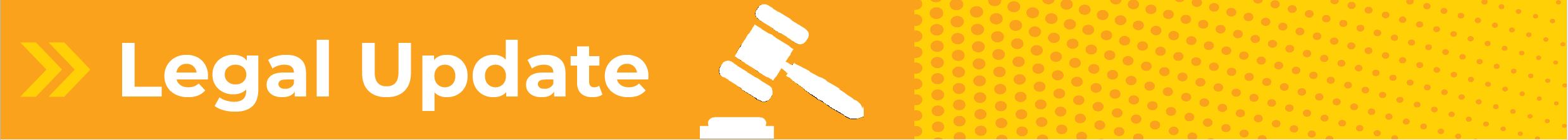 Is Legal Update still required?
[Speaker Notes: Answer: 
Yes. While regulatory education does not count toward your PDP hours, the Real Estate Council of British Columbia still requires the Legal Update course to renew your licence every two years.]
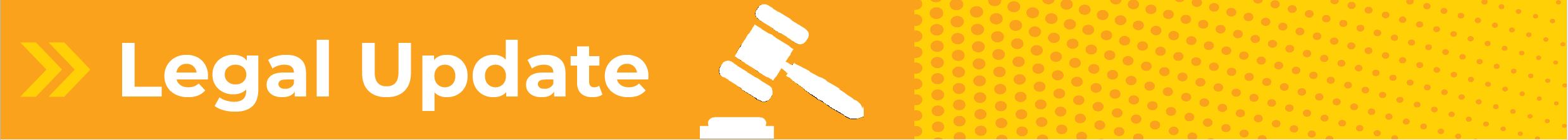 Will Legal Update still count toward my PDP hours?
[Speaker Notes: Answer: 
No. When you take a course to maintain your licence with the Real Estate Council of British Columbia, it won’t count toward your PDP hours.]
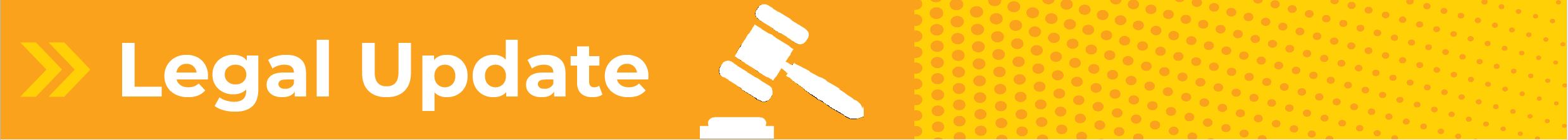 If I’ve already taken Legal Update within this licensing cycle, do I have to take it again under the new PDP?
[Speaker Notes: Answer: 
No. If you’ve already completed Legal Update within this licensing cycle, you wil not have to take it again before being relicensed, even if your next relicensing date occurs after January 1, 2020. 

As part of the transition to the new program, if you’ve already completed Legal Update within this licensing cycle or you do so before the end of 2019, you’ll receive six PDP credits for Legal Update. Your board will convert these six credits to six accredited PDP hours on January 1, 2020.]
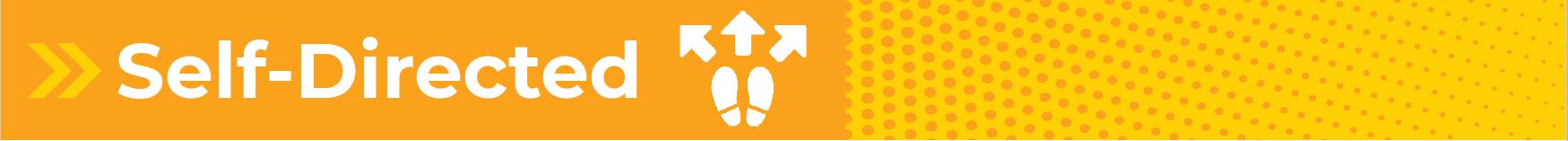 When can I start earning self-directed PDP hours?
[Speaker Notes: Answer: 
You can start earning self-directed PDP hours for learning opportunities taken on or after January 1, 2020. Learning opportunities that you complete before this date cannot be used toward your self-directed PDP hours.]
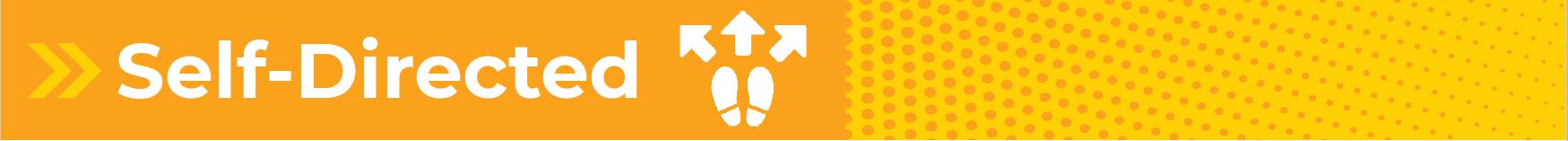 Will in-brokerage training count toward self-directed PDP hours?
[Speaker Notes: Answer: 
Yes. In-brokerage training can count toward self-directed PDP hours provided it’s auditable, verifiable, enhances professional practice and lasts at least one hour. 

For in-brokerage training to count toward self-directed PDP hours, brokers will need to provide REALTORS® with documentation verifying completion. 

This documentation is being developed and will be available this fall.]
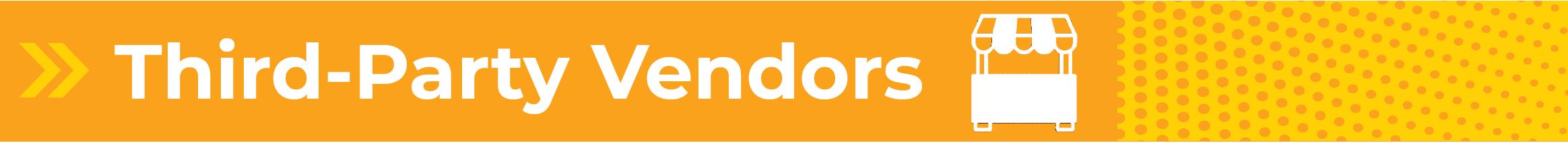 I’ve developed a learning opportunity for REALTORS® and would like to have it accredited. How do I do this?
[Speaker Notes: Answer: 
Accredited learning opportunities must be hosted and carried out in collaboration with member boards or BCREA.

As part of the accreditation process, external vendors will have to gain sponsorship and support for their learning opportunity from a board or BCREA. 

The guidelines around accreditation are being developed and there will be more information available this fall.]
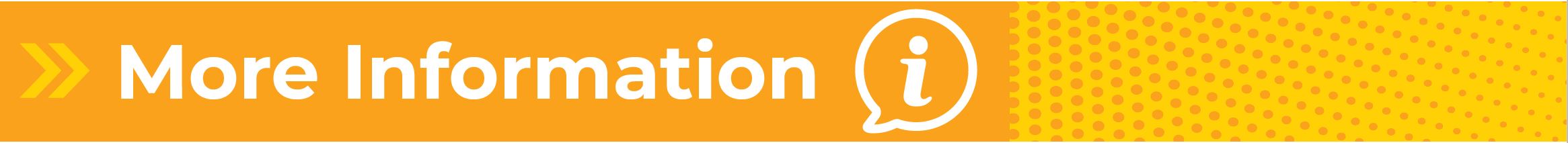 Where do I go to find more information about the upcoming changes to the PDP and how it will impact me?
[Speaker Notes: Answer: 
Your board is your first point of contact about the PDP.

Staff at your board will be able to provide you with more information about the PDP, as well as information specific to your learner profile and PDP requirements. 

For additional support, you can email pdpeducation@bcrea.bc.ca. 

For information on the transition to the new PDP framework, visit the PDP transition web page (www.bcrea.bc.ca/education/pdp-transition). 

Additional information and resources will be added to this page over the coming months.]
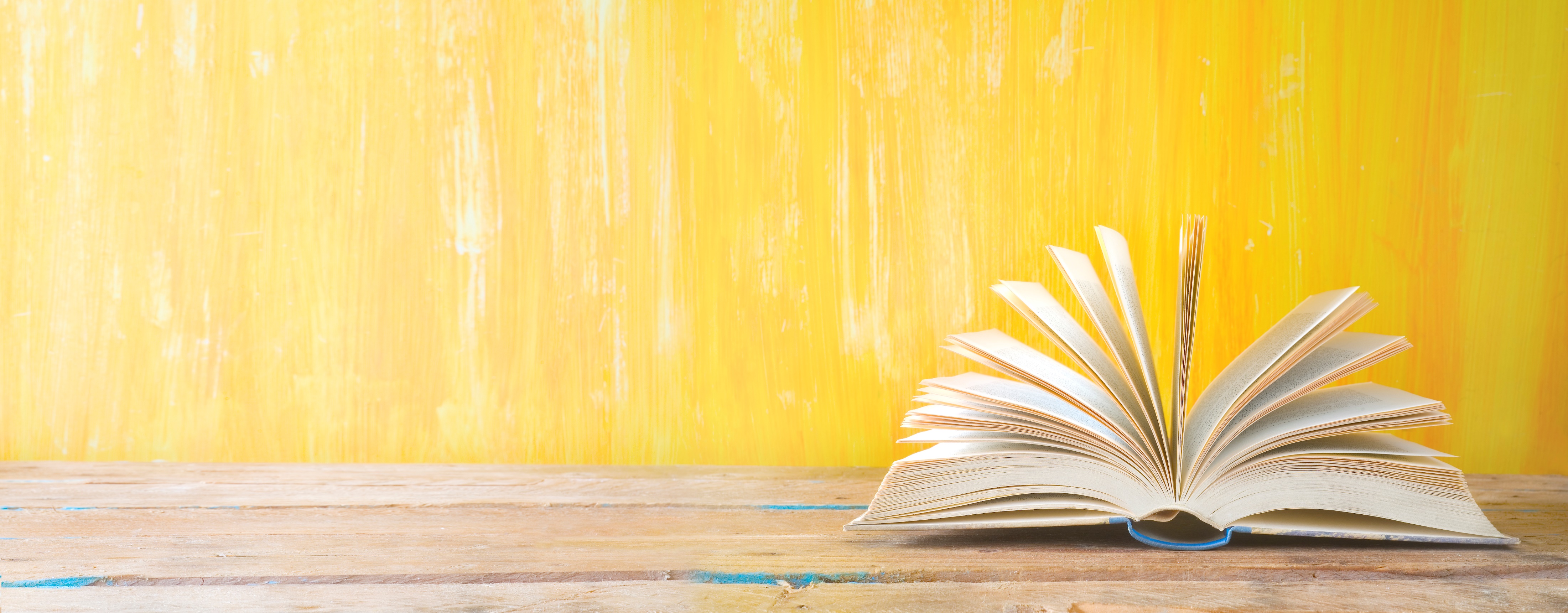 For more information, visit 
bcrea.bc.ca/education/pdp-transition
[Speaker Notes: Do you have any questions? 

…….

Thank you, and stay tuned for more information and resources on the PDP transition from BCREA and your board!]